Sicherungsmaßnahmen
§ 21 InsO
Wann wird das Insolvenzverfahren eröffnet?
Wurde ein Antrag gestellt?
Liegt ein Insolvenzgrund vor?
Kann der Schuldner sich das Verfahren leisten?
Stundung
§4a InsO
„Verfahrenskosten sind  nicht aufgehoben, sondern aufgeschoben“
nur für natürliche Personen

+Antrag auf Restschuldbefreiung
Abweisung mangels Masse
§ 26 InsO
„Vermögen des Schuldners reicht voraussichtlich nicht aus, um die Verfahrenskosten zu decken“
Ausfertigung
Natürliche Person
Schuldnerverzeichnis
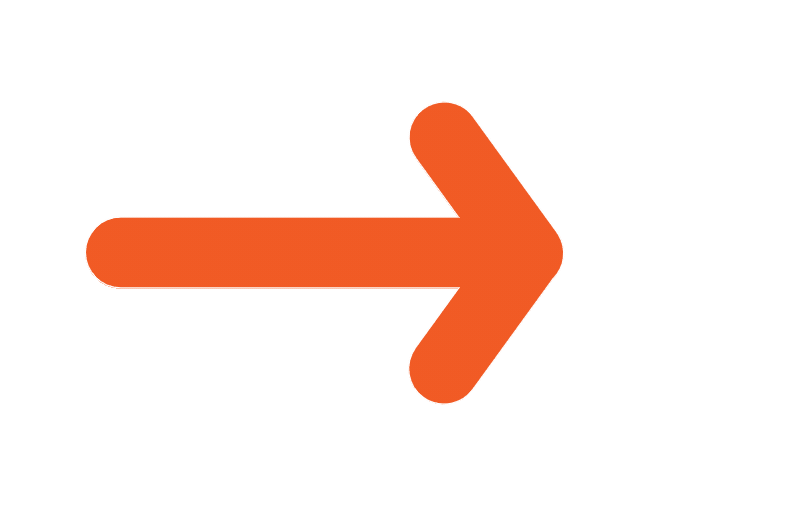 Juristische Person
Handelsregister
Beendigung Eröffnungsverfahren
Abweisung mangels Masse
§ 26 InsO
Eröffnung 
§ 27 InsO
Rücknahme
Hauptsachen-
erledigung